Он гудит и чертит мелом,
Он рисует белым-белым
На бумаге голубой
Над моею головой.
Сам рисует, сам поет,
Что же это?...
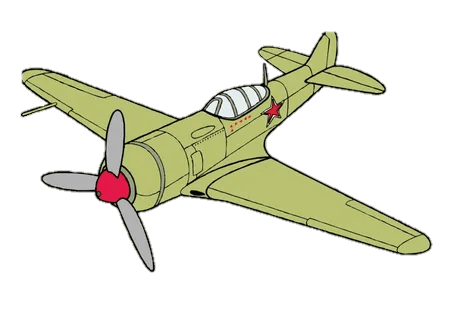 Самолёт
Это что за потолок?
То он низок, то высок,
То он сер, то беловат,
То чуть-чуть голубоват.
А порой такой красивый – 
Кружевной и синий-синий!
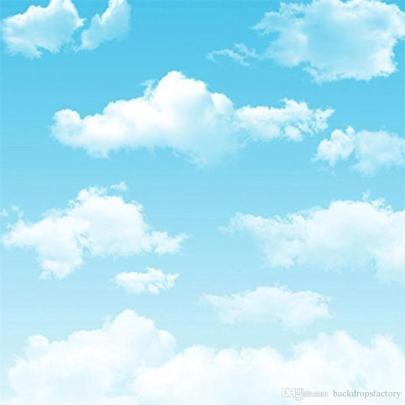 Небо
Он вернулся из полёта,
Ведь летать – его работа.
Начертил он в небе строчек,
Он бесстрашный, смелый...
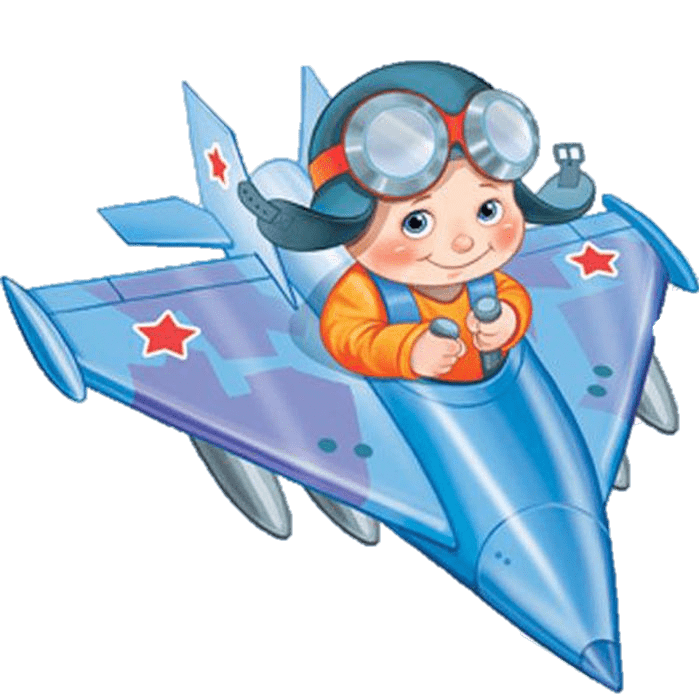 Лётчик
Тема: 
Советские лётчики – герои неба!

Цель: познакомиться с подвигами советских лётчиков в годы Великой Отечественной войны.
Лётчик – это специалист управляющий летательным аппаратом, самолётом, вертолётом.
(Из словаря С. И. Ожегова)
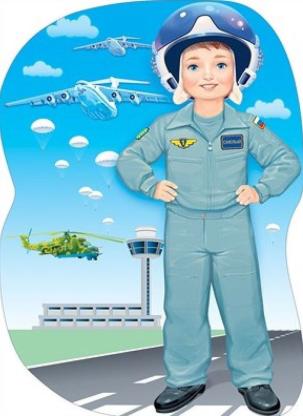 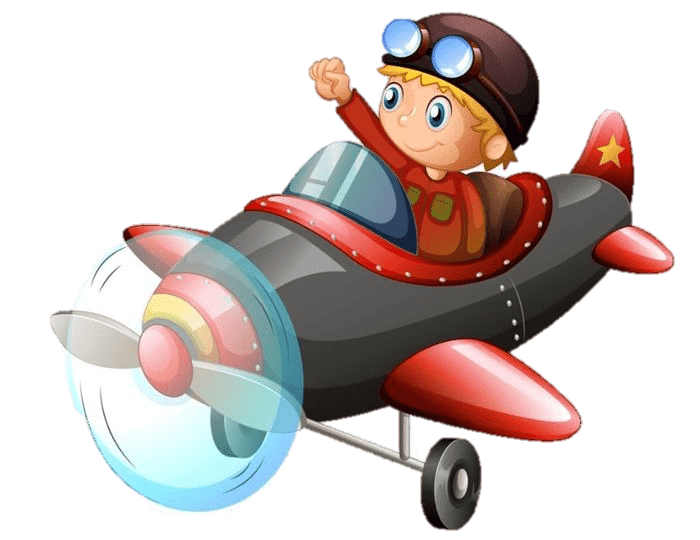 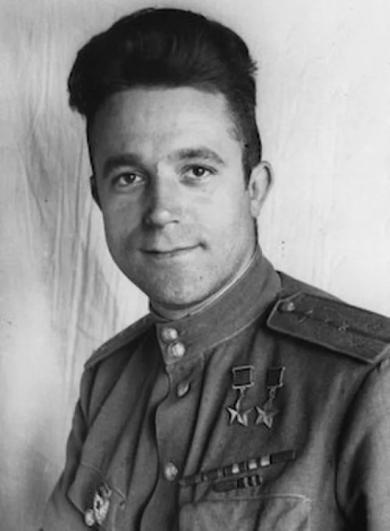 Попков
Виталий 
Иванович 
(1922 – 2010 гг.)
26 августа 1942 года под Сталинградом Попков сбил в воздушном бою немецкого эксперта Германа Графа, имевшего на счету 212 побед.
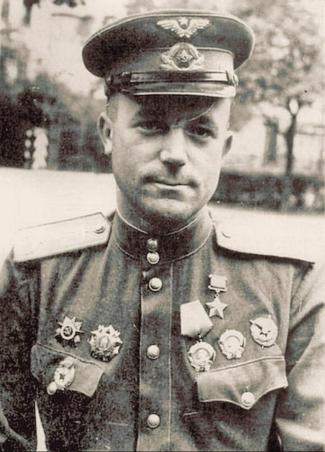 В августе 1943 года под Харьковом Виталий Иванович снова сбил опытного немецкого лётчика Вильгельма Батца, который одержал 237 побед.
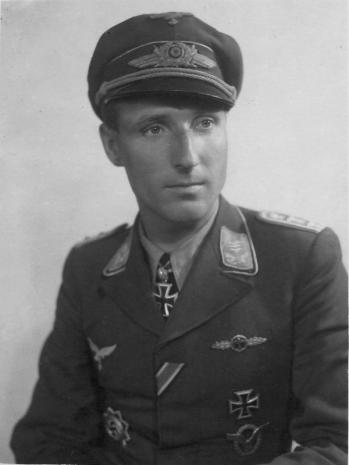 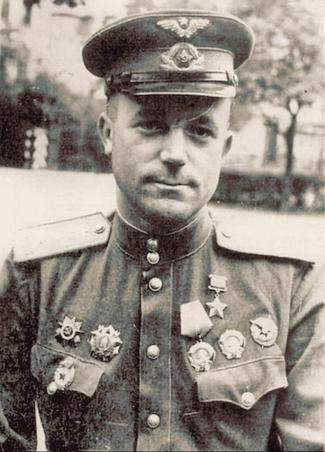 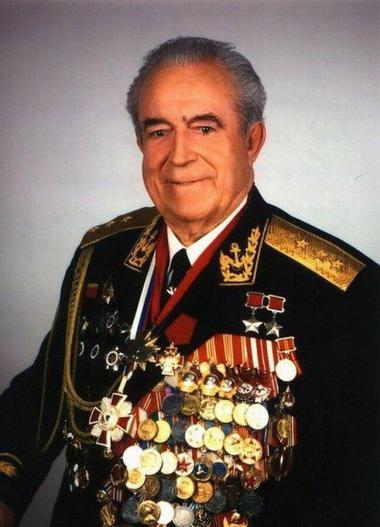 Военные подвиги дважды Героя Советского Союза гвардии капитана Попкова В.И. были отмечены тремя орденами Ленина, двумя орденами Красного Знамени, орденом Александра Невского, двумя орденами Отечественной войны 1 степени, орденами Отечественной войны 2 степени, орденом Красной Звезды, медалями.
Фильм «В бой идут одни «старики»»
Актёр Леонид Быков в фильме исполнял роль Алексея Титаренко, известного в народе как «Маэстро» является прообразом Виталия Попкова.
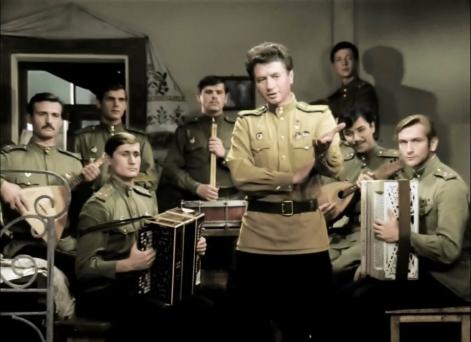 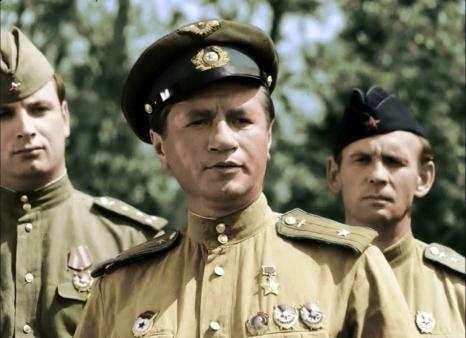 Алексей 
Петрович 
Маресьев
(1916 – 2001 гг.)
Вдохновившись историей советского лётчика Алексея Петровича Маресьева, советский писатель Борис Полевой посвятил ему произведение «Повесть о настоящем человеке»
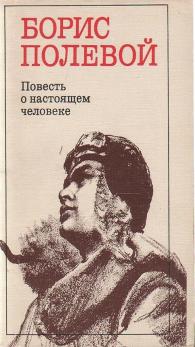 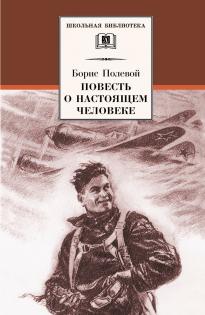 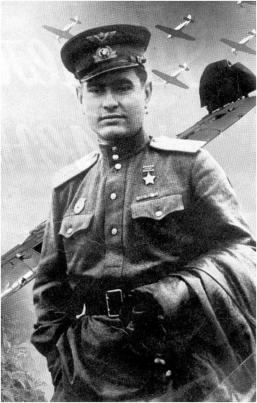 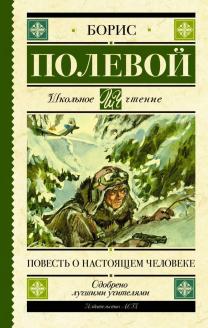 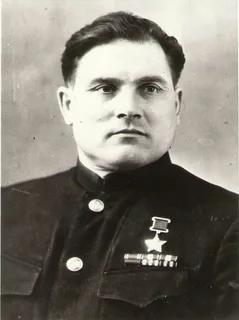 Михаил Петрович Девятаев
(1917-2002 гг.)
Памятник Михаилу Петровичу Девятаеву и дом музей Героя Советского Союза в посёлке Торбеево, Республика Мордовия.
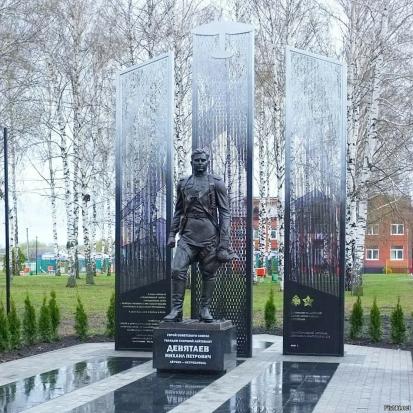 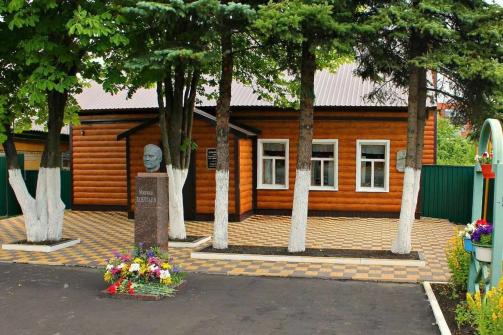